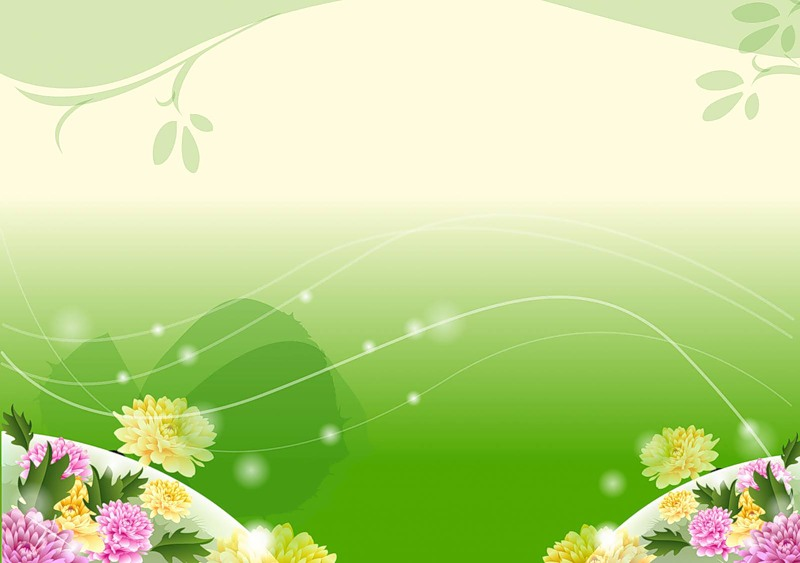 Муниципальное дошкольное образовательное учреждение детский сад комбинированного вида № 53 муниципального образования 
Люберецкий муниципальный районМосковской области
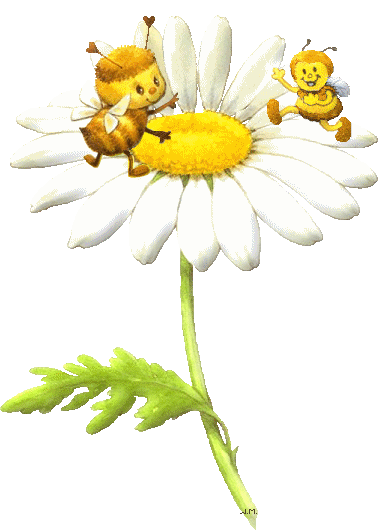 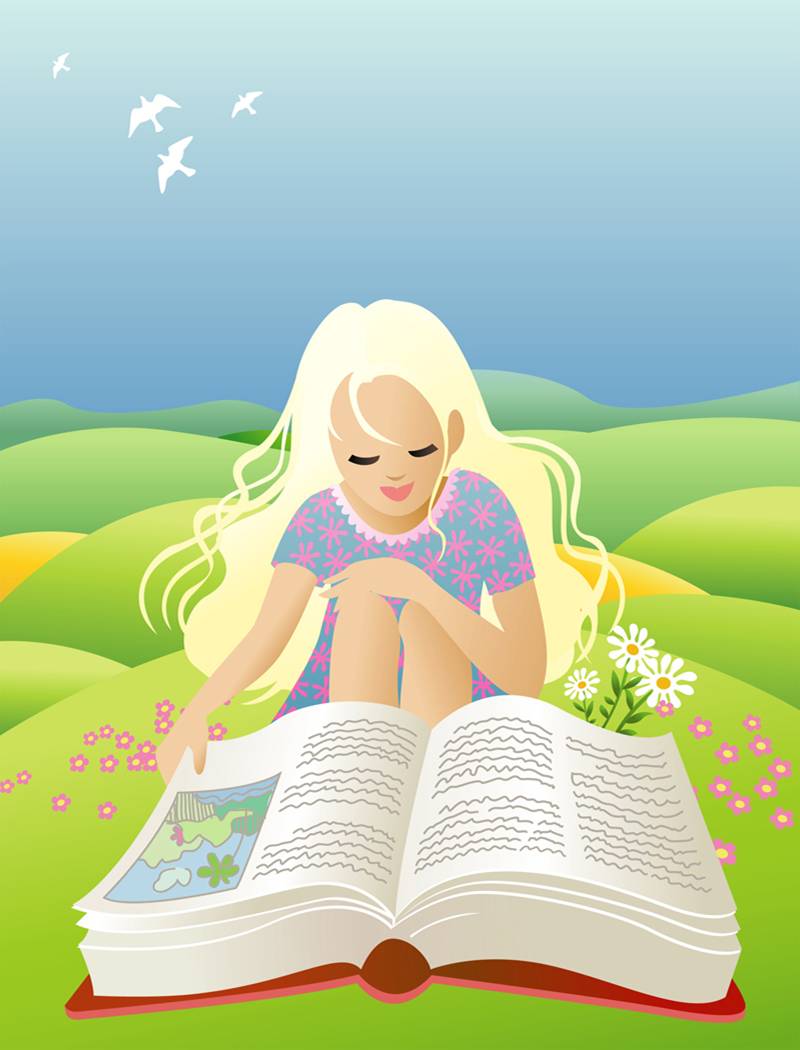 Опыт работы на тему:
«Ранний детский аутизм»
Есть дети,
 живущие в своем собственном мире 
и не желающие ничего знать о нашем.
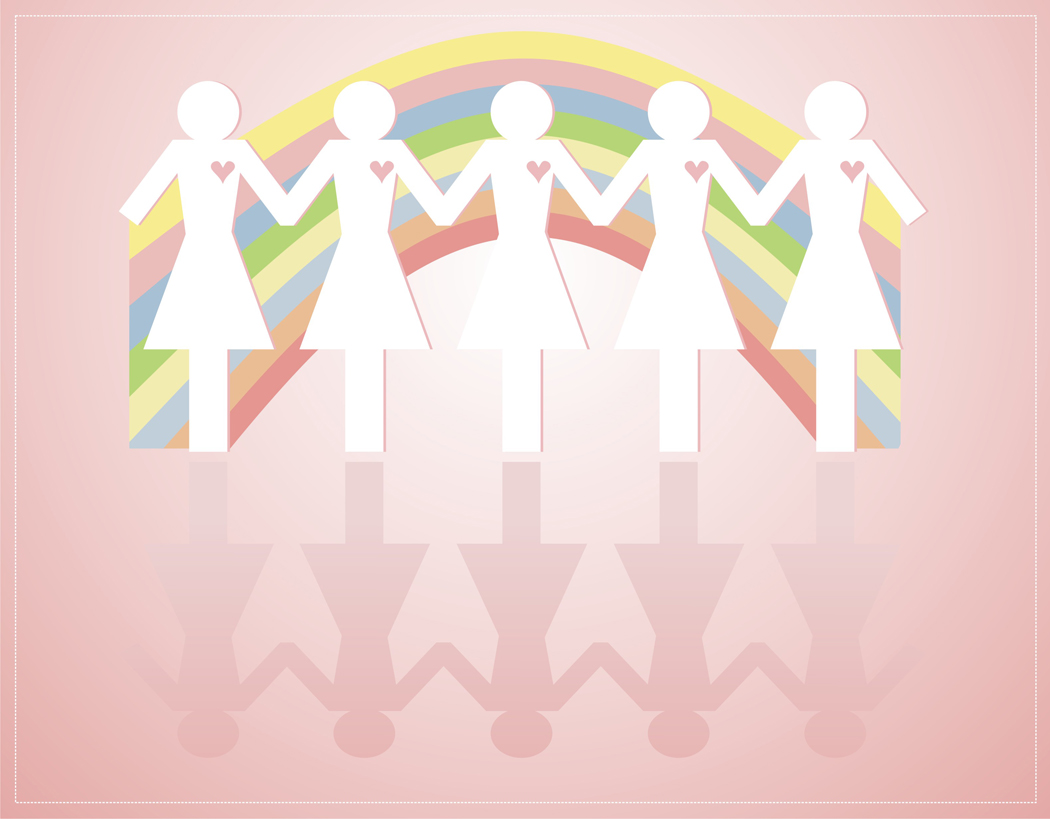 Актуальность проблемы
За последние 5 лет, значительно увеличилось число детей с ранним
детским аутизмом и детей с аутичными компонентами.
Детский аутизм проявляется в различных формах, 
при различных уровнях интеллектуального развития, поэтому ребенка
с аутизмом можно обнаружить и в специальном, и в обычном детском 
саду.
В связи с эти в моей работе возникла проблема более глубокого 
изучения таких детей, так как в наш сад поступают дети с РДА 
и аутичными компонентами.
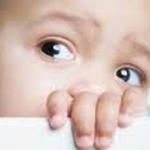 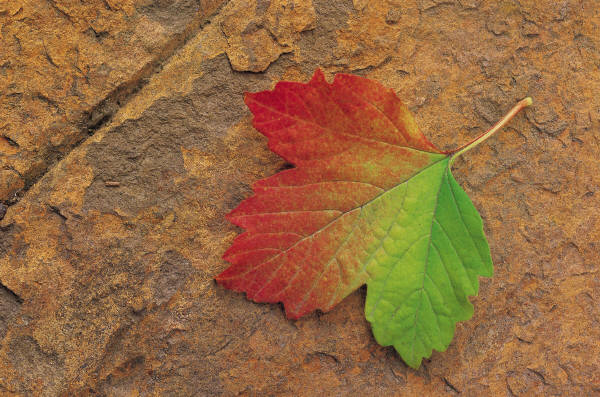 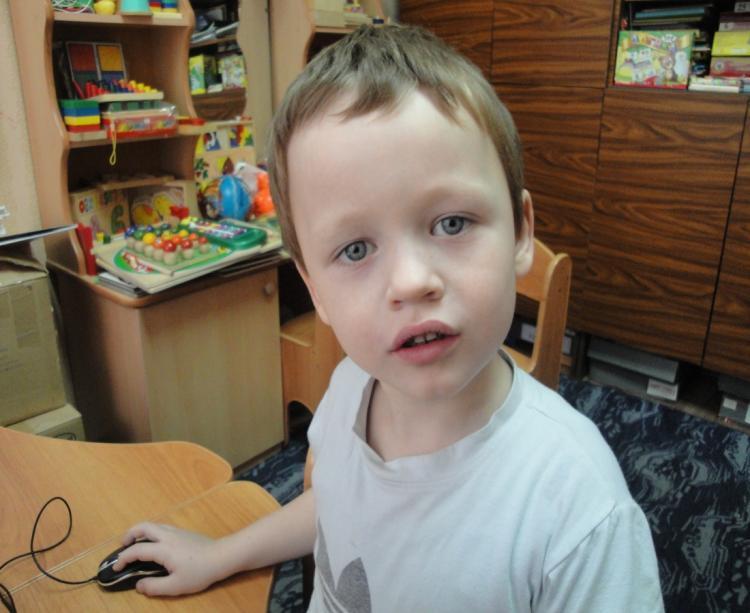 ДЕНИС
ВИКАУЛЬЯНА
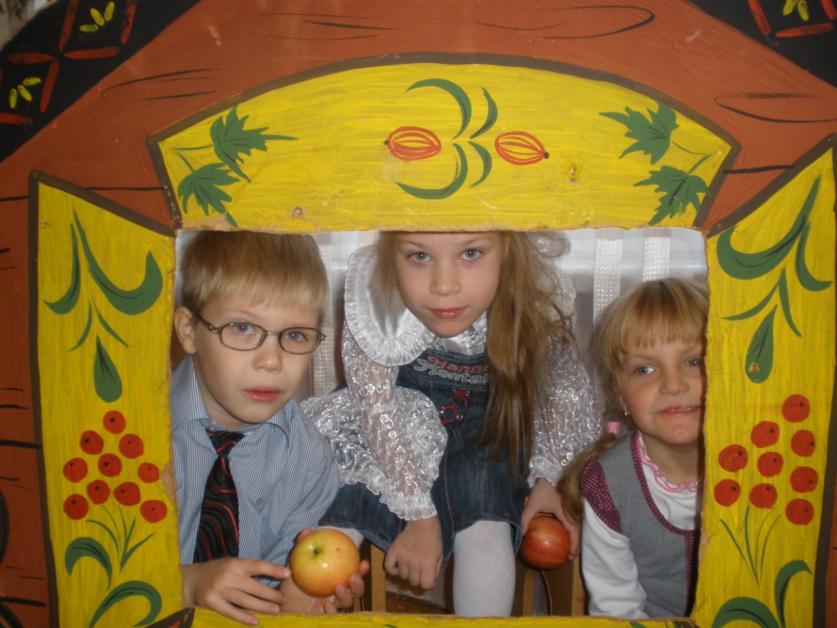 ВАЛЕРА
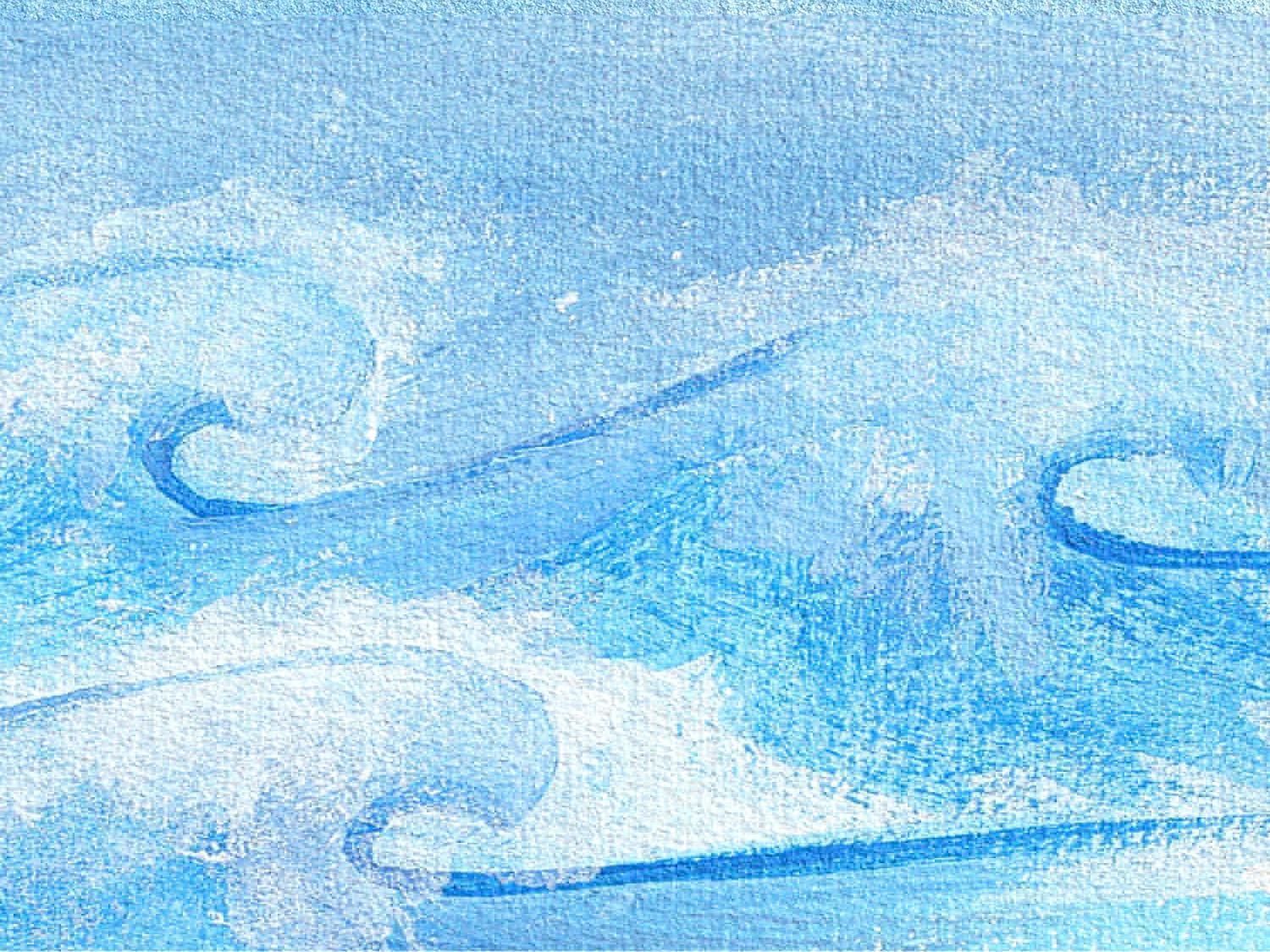 НЕМНОГО ИСТОРИИ
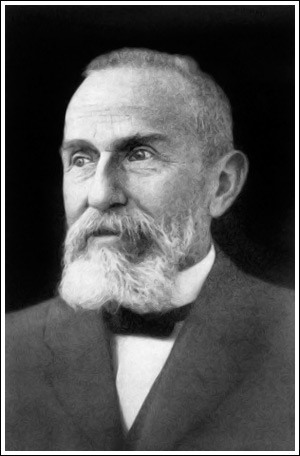 Термин «аутизм» (от греческого «autos» – сам) был введен швейцарским психиатром, основоположником учения о шизофрении О́йгеном Блёйлером в начале ХХ века. Он понимал под аутизмом отгороженность от мира, уход в себя.
(30 апреля 1857 в Цолликорне под Цюрихом, Швейцария — 15 июля 1939 в Цолликорне)
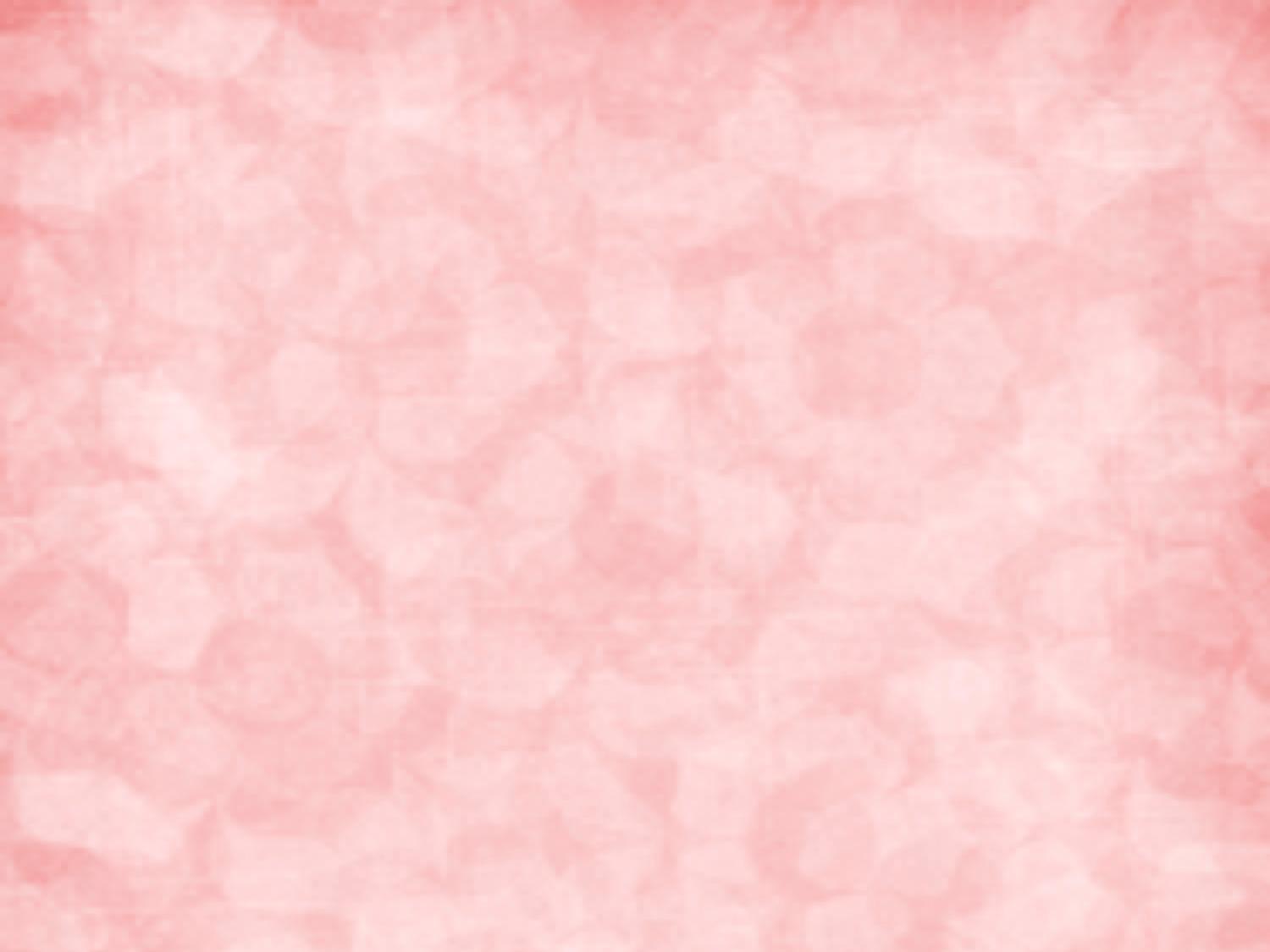 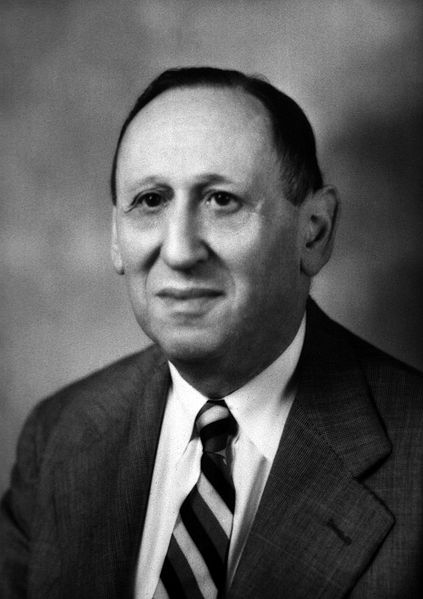 Основоположник учения о детском аутизме американский психиатр Лео Каннер
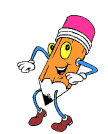 (13 июня 1894, Клекотов, Австро-Венгерская империя — 3 апреля 1981)
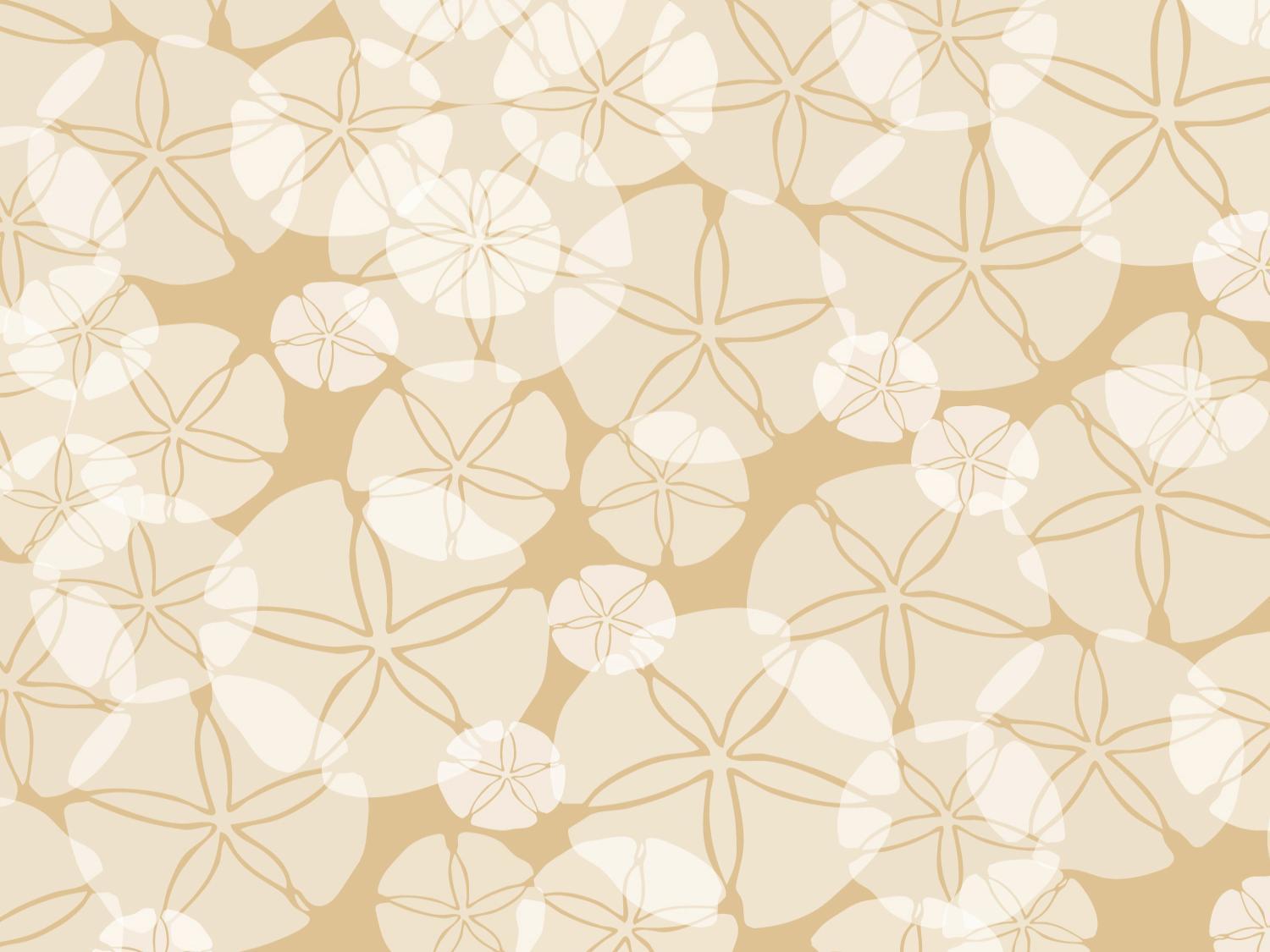 Ранние варианты синдрома раннего детского аутизма 
также были описаны независимо друг от друга Аспергером (1944 г.) и 
В СССР  Мнухиным С.С. (1947 г.)
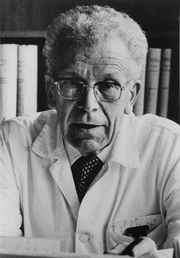 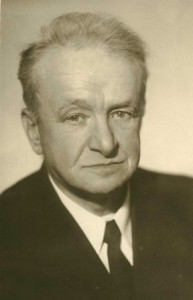 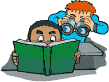 18 февраля 1906 года —
 21 октября 1980 года
Самуил Семенович Мнухин 
(1902-1972)